«ΜΚΕ του Πανεπιστημίου Αιγαίου- Εκπαίδευση στην Καινοτομία και την Επιχειρηματικότητα»
Δράση 2 «Μαθήματα Επιχειρηματικότητας και από Απόσταση Εκπαίδευση»
Στελέχωση & Ανθρώπινο Δυναμικό νέας επιχείρησης
Γιάννης Θεοτοκάς
Αναπληρωτής Καθηγητής ΤΝΕΥ
Διοίκηση Ανθρώπινου Δυναμικού (Ι)
Η λειτουργία που ασχολείται με τη συστηματική και μακροχρόνια αντιμετώπιση του ανθρώπινου δυναμικού μιας επιχείρησης 
Οι ανθρώπινοι πόροι αποτελούν τον μοναδικό παράγοντα που θα ενεργοποιήσει και αξιοποιήσει όλους τους συντελεστές της παραγωγής ώστε να επιτευχθούν οι προκαθορισμένοι στόχοι της επιχείρησης 
Οι δύο βασικές αιτίες που επιβάλλουν την αποτελεσματική διοίκηση των ανθρώπινων πόρων
Οι ανθρώπινοι πόροι είναι υψηλού κόστους
Οι αλλαγές στο επιχειρηματικό περιβάλλον και τον ανταγωνισμό επιβάλλουν ιδιαίτερο χειρισμό των ανθρώπινων πόρων – Απαιτούν πλήρη αξιοποίηση του ανθρώπινου δυναμικού, ιδιαίτερα στο επίπεδο της δημιουργίας και διαχείρισης της γνώσης που κατέχουν
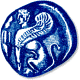 [Speaker Notes: Υψηλό κόστος
Ο ανθρώπινος παράγοντας αποτελεί τον ακριβότερο πόρο μιας επιχείρησης και ταυτόχρονα τον πιο πολύτιμο. 
Από αυτόν εξαρτάται η εκμετάλλευση όλων των άλλων συντελεστών.
Το κόστος του ανθρώπινου παράγοντα διαφέρει από τόπο σε τόπο. Το εργασιακό κόστος στο Hong Kong είναι το 10% του αντίστοιχου της Γερμανίας, ενώ το κόστος στην Κίνα είναι το 10% εκείνου του Hong Kong.
Αυτό σημαίνει ότι η ανταγωνιστικότητα μιας επιχειρήσης καθορίζεται σε πολύ σημαντικό βαθμό από το εργασιακό της κόστος. 
Αυτό πια το γνωρίζουμε αρκετά καλά από τη ναυτιλία, καθώς, αποτέλεσε και ένα βασικό στοιχείο που αύξησε το βαθμό διεθνοποίησης της αγοράς.
Οι επιχειρήσεις των αναπτυγμένων χωρών, προκειμένου να αντιμετωπίσουν το μειονέκτημα που έχουν έναντι των επιχειρήσεων των αναπτυσσόμενων χωρών στον τομέα του εργασιακού κόστους, στρέφονται όλο και περισσότερο στην πλήρη αξιοποίηση του ανθρώπινου δυναμικού που περιλαμβάνουν στις τάξεις τους.
Με τον τρόπο αυτό επιδιώκουν να βρούν τρόπους ώστε από τη μια να προσελκύουν στις τάξεις τους τους καλύτερους εργαζόμενους και από την άλλη, οι εργαζόμενοι να συμβάλλουν στο μέγιστο βαθμό στην αξιοποίηση των υπόλοιπων συντελεστών και τελικά στην επίτευξη των στόχων τους.]
Διοίκηση Ανθρώπινου Δυναμικού (ΙΙ)
Ασχολείται με την αποτελεσματική διοίκηση των εργαζομένων ώστε:
Να αποκτηθούν ικανοί εργαζόμενοι, οι οποίοι, παρόλο ότι θα διαφέρουν (ως προς την προσωπικότητα, τις ανάγκες, τους στόχους, τις γνώσεις, τις ικανότητες κ.α.), 
που θα εργαστούν μαζί, εφαρμόζοντας συστήματα και διαδικασίες 
ώστε να ενεργοποιήσουν τους άλλους συντελεστές και να επιτύχουν συγκεκριμένους στόχους
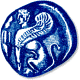 Ειδικοί στη Διοίκηση Ανθρώπινου Δυναμικού
Είναι μια επιτελική ομάδα που έχει σαν κύριες ευθύνες:
Παροχή συμβουλών στα στελέχη για την ορθότερη λήψη αποφάσεων σε θέματα προσωπικού
Παροχή υπηρεσιών  σε θέματα που απαιτούν ειδικές γνώσεις και κατάλληλο σχεδιασμό (προσέλκυση και επιλογή υποψηφίων κ.α.)
Σχεδιασμός πολιτικών και συστημάτων και διαδικασιών για τους ανθρώπινους πόρους. Η διεύθυνση Αν. πόρων βοηθά στη συνέχεια τα λειτουργικά στελέχη στην εφαρμογή τους.
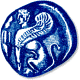 Αντικείμενο του στρατηγικού προγραμματισμού
ο στρατηγικός προγραμματισμός είναι μια διαδικασία που επιτρέπει την απάντηση των εξής ερωτήσεων:
Πού βρισκόμαστε σήμερα;
Πού θέλουμε να φτάσουμε;
Πως θα φτάσουμε;
Με ποιους θα φτάσουμε εκεί που θέλουμε;
Αυτό το τελευταίο ερώτημα αφορά τη ΔΑΔ
Φιλοσοφία και αποστολή της επιχείρησης
Ανάλυση εσωτερικού περιβάλλοντος
Ανάλυση εσωτερικού περιβάλλοντος
Σύγκριση ζήτησης και προσφοράς Α.Π.
(ποσοτικά και ποιοτικά)
Πρόβλεψη ζήτησης και προσφοράς Α.Π.
Η ζήτηση μεγαλύτερη
από την προσφορά
ποιοτικά ή και ποσοτικά
Η ζήτηση ίση
με την προσφορά
Η προσφορά μεγαλύτερη
από την ζήτηση
ποιοτικά ή και ποσοτικά
Καμία ενέργεια
Μειώσεις εργατικού 
δυναμικού
Νέες προσλήψεις
Εκπαίδευση/ανάπτυξη
Υπάρχοντος προσωπικού
Προαγωγές
Μετακινήσεις
Ανασχεδιασμός λειτουργιών
Υπερωρίες
Η διαδικασία προγραμματισμού ανθρώπινων πόρων
Αντικειμενικοί σκοποί και στόχοι της επιχείρησης
Στάδια ανάλυσης εργασίας
Περιγραφή εργασίας
Περιγράφεται το τι, γιατί και πως γίνεται, και σε ποιο φυσικό χώρο.
Προσδιορίζονται καθήκοντα, υποχρεώσεις, απαιτούμενες δεξιότητες και ευθύνες του φορέα της θέσης
Ορίζεται η αναμενόμενη πρότυπη απόδοση 
Προδιαγραφή εργασίας
Κατάλογος με γνώσεις, δεξιότητες, ικανότητες και στοιχεία προσωπικότητας που απαιτείται να έχει ένα άτομο για να εκτελέσει την εργασία
7
Βήματα διαδικασίας ανάλυσης εργασίας
Προσδιορισμός των λόγων για τους οποίους γίνεται η ανάλυση εργασίας
Προσδιορισμός εργασιών που θα αναλυθούν και μελέτη των υπαρχόντων στοιχείων και πληροφοριών
Εξήγηση των λόγων που επιβάλλουν την ανάλυση εργασίας στους άμεσα και έμμεσα επηρεαζόμενους (π.χ. αλλαγή στη ναυτιλία)
Ορισμός των προσώπων που συμμετέχουν στην ανάλυση και εξασφάλιση της συμμετοχής τους
Προσδιορισμός της μεθόδου ανάλυσης που θα ακολουθηθεί
Εκτέλεση της ανάλυσης (συλλογή πληροφοριών και δεδομένων)
Σύνταξη της περιγραφής και της προδιαγραφής της θέσης
Δημιουργία βάσης δεδομένων ανάλυσης για κάθε θέση εργασίας, η οποία πρέπει να είναι ενημερωμένη.
8
Μέθοδοι ανάλυσης εργασίας
Παρατήρηση
Ημερολόγιο (εργαζομένου)
Συνέντευξη προσωπική/ομαδική
Ερωτηματολόγιο
Καταγραφή κρίσιμων περιστατικών
Εκτέλεση εργασίας από τον ίδιο τον αναλυτή
Ανάλυση φυσικών ικανοτήτων
Μελέτη κινήσεων
Ποσοστικές μέθοδοι
Ερωτηματολόγιο ανάλυσης θέσης
Λειτουργική ανάλυση εργασίας
Ανάλυση εργασίας με ΗΥ
Ερωτηματολόγιο ανάλυσης διοικητικών εργασιών
9
Περιγραφή εργασίας
Ταυτότητα εργασίας (τίτλο θέσης, τμήμα, σε ποιον αναφέρεται, ποιους ενημερώνει, κωδικό εργασίας, μισθολογική κλίμακα)
Περίληψη εργασίας (συνοπτικά το εργο)
Βασικές ευθύνες και καθήκοντα (σαφώς και επεξηγηματικά τι κάνει και ποιες οι ευθύνες που έχει)
Απαιτήσεις εργασίας (γνώσεις, ικανότητες, δεξιότητες, εκπαίδευση, εμπειρία, φυσικές απαιτήσεις)
Πρότυπα απόδοσης
Περιβάλλον και συνθήκες εργασίας
Όρια εξουσίας
10
Προδιαγραφή θέσης
Κατάλογος που περιλαμβάνει το ελάχιστο των προσόντων που πρέπει να έχει το άτομο για να εκτελέσει την εργασία.
Προκύπτει συνήθως μετά την περιγραφή της θέσης
Περιλαμβάνει στοιχεία για
Μόρφωση
Εκπαίδευση
Εμπειρία
Σωματικές δεξιότητες
Απαιτούμενη κρίση και πρωτοβουλία
Πνευματικές απαιτήσεις
Ευθύνες
Ικανότητες επικοινωνίας
11
Προσέλκυση
Προσέλκυση υποψηφίων ορίζεται η διαδικασία εντοπισμού και πρόσκλησης κατάλληλων ατόμων (τόσο μέσα από την επιχείρηση όσο και κυρίως απ έξω) για την κάλυψη των κενών θέσεων
Από την αποτελεσματικότητά της εξαρτάται η ποιότητα του προσωπικού που θα έχει η επιχείρηση
Η διαδικασία αρχίζει όταν δημιουργείται η ανάγκη για προσέλκυση και τελειώνει όταν κατατεθούν οι αιτήσεις από τους υποψήφιους 
Στόχος η προσέλκυση ικανού αριθμού, έγκαιρα και με το χαμηλότερο κόστος. Απαιτείται: 
Γνωστοποίηση της κενής θέσης έγκαιρα στις κατάλληλες πηγές υποψηφίων και με τους πιο αποτελεσματικούς τρόπους 
Παροχή αρκετών κρίσιμων πληροφοριών για τη θέση εργασίας, ώστε να αποθαρρυνθούν οι μη προσοντούχοι.
12
Πηγές προσέλκυσης
Η επιχείρηση μπορεί να προσελκύει προσωπικό από την εσωτερική ή από την εξωτερική αγορά εργασίας.
Για επιχειρήσεις που λειτουργούν σε σταθερό και προβλεπτό περιβάλλον, η εσωτερική αγορά είναι περισσότερο κατάλληλη γιατί αυξάνει το ηθικό και λειτουργεί σαν κίνητρο απόδοσης.
οδηγεί σε παγίωση αντιλήψεων και σε μικρή δυνατότητα αλλαγής και προσαρμογής. 
Ένας συνδυασμός από εσωτερικές και εξωτερικές πηγές προσέλκυσης βοηθά τις επιχειρήσεις στο να παραμείνουν ανταγωνιστικές στο μεταβαλλόμενο περιβάλλον.
Ένα στοιχείο που πρέπει να προβλεφθεί είναι το αίσθημα απόρριψης και ακύρωσης που μπορεί να δημιουργηθεί στους εργαζόμενου που τελικά δεν επιλέγονται
Για ταχέως αναπτυσσόμενες επιχειρήσεις οι εσωτερικές πηγές δεν μπορούν να υποστηρίξουν τους ρυθμούς τους
13
Εσωτερικές πηγές προσέλκυσης
Πίνακας ανακοινώσεων ή εφημερίδα ή περιοδικό επιχείρησης
Βάση δεδομένων προσωπικού
Συστάσεις εργαζομένων 
Προαγωγές και μεταθέσεις
Πρώην εργαζόμενοι και υποψήφιοι "πόρτας"
14
Εξωτερικές πηγές προσέλκυσης
Επαγγελματικές σχολές
Ανώτερα και ανώτατα εκπαιδευτικά ιδρύματα
Ημέρες καριέρας 
Επαγγελματικές ενώσεις και εργατικά σωματεία
Ανταγωνίστριες επιχειρήσεις (πειρατεία)
Γραφεία ευρέσεως προσωρινής απασχόλησης 
Γραφεία-βάσεις δεδομένων για υπαλλήλους
Εταιρίες Leasing (εργαζομένων) 
Γραφεία ευρέσεως εργασίας κρατική ή ιδιωτικά 
Εταιρίες επιλογής στελεχών ("κυνηγοί κεφαλών") 
Μέσα μαζικής ενημέρωσης (αγγελίες, προκηρύξεις) 
Άλλες (τηλεπροσέλκυση – ανοικτή τηλεφωνική γραμμή – διαδίκτυο)
15
Επιλογή υποψηφίων
Διαδικασία συγκέντρωσης/αξιολόγησης πληροφοριών  υποψηφίων για την επιλογή των πιο κατάλληλων για συγκεκριμένες θέσεις 
Η διαδικασία επιλογής περιλαμβάνει την λήψη απόφασης σχετικά με το ταίριασμα μεταξύ του συγκεκριμένου ατόμου και της συγκεκριμένης θέσης. 
Σχεδόν το 50% των εργαζομένων που εγκαταλείπουν τη θέση τους κατά τον πρώτο χρόνο, αναφέρουν σαν αιτία το μη κατάλληλο ταίριασμα με τη θέση που κάλυψαν. 
Δεν υπάρχει ασφαλής μέθοδος για την λήψη άριστης απόφασης - υπεισέρχονται πολλοί υποκειμενικοί παράγοντες
Υπάρχουν αντικειμενικές τεχνικές που αυξάνουν την εγκυρότητα της διαδικασίας
16
Επιλογή υποψήφιων ΙΙ
Η διαδικασία επιλογής πρέπει να δίνει έμφαση σε δύο σημεία:
Διατήρηση και βελτίωση της καλής εικόνας της επιχείρησης
Αποφυγή παράτυπων ενεργειών ή ακραίων συμπεριφορών που μπορούν να οδηγήσουν σε νομικές περιπέτειες
Οι υποψήφιοι αξιολογούν και οι ίδιοι την επιχείρηση. Πρέπει η διαδικασία επιλογής να μην οδηγήσει στο γκρέμισμα της εικόνας που έχουν 
Η διαδικασία επιλογής διερευνά τις ικανότητες αλλά και τα κίνητρα του υποψηφίου για να ανταποκριθεί στις απαιτήσεις
Προηγούμενη εμπειρία
Αξίες υποψηφίου
17
Διαδικασία επιλογής
Προκαταρκτική εξέταση-συνέντευξη 
Αίτηση απασχόλησης
Δοκιμασίες
Συνέντευξη επιλογής
Ιατρικές εξετάσεις
Τελική απόφαση – προσφορά θέσης

Συστατική επιστολή    Συνοδευτική επιστολή
Διαδικασία
18
Τύποι συνεντεύξεων επιλογής
Μη σχεδιασμένη
Σχεδιασμένη ή δομημένη
Ανάλυσης υποθετικής συμπεριφοράς
Ανάλυσης πραγματικής συμπεριφοράς
Συνέντευξη από επιτροπή
Συνέντευξη με ηλεκτρονικό υπολογιστή
Τηλεφωνική συνέντευξη
Υποδοχή και ένταξη
Το στάδιο της κοινωνικοποίησης των νέων συνεργατών
Κοινωνικοποίηση
Μεταφορά της εταιρικής κουλτούρας και φιλοσοφίας
Μεταφορά γνώσης που δεν υπάρχει στα εγχειρίδια
Δημιουργία κοινών εμπειριών
Αύξηση συνεκτικότητας ομάδας
Δέσμευση εργαζόμενου
Αρχίζει πριν ξεκινήσει την εργασία του ο νέος εργαζόμενος
20
Εκπαίδευση-ανάπτυξη
διαδικασία μάθησης με την οποία επιδιώκεται να αποκτήσει ο εργαζόμενος γνώσεις, τεχνικές δεξιότητες και να αναπτύξει στάσεις και συμπεριφορές που θα τον κάνουν πιο αποτελεσματικό στην τωρινή του εργασία 
Εργοκεντρικού χαρακτήρα
διαδικασία μάθησης με μεγαλύτερο χρονικό ορίζοντα και στόχο να αποκτήσει ο εργαζόμενος γνώσεις και να αναπτύξει ικανότητες που θα τις χρησιμοποιήσει στο μέλλον σε εργασίες που θα απαιτούν περισσότερη ευθύνη και πρωτοβουλία 
Ανθρωποκεντρικού χαρακτήρα
21
Εκπαίδευση – Ανάπτυξη: στρατηγική σπουδαιότητα
Βελτίωση απόδοσης
Αναβάθμιση ικανοτήτων εργαζομένων
Αποφυγή της διοικητικής παρακμής-ατροφίας
Επίλυση οργανωσιακών προβλημάτων
Τοποθέτηση και κοινωνικοποίηση νέων εργαζομένων
Προετοιμασία για προαγωγή και διοικητική διαδοχή
Ικανοποίηση της ανάγκης των εργαζομένων για προσωπική ανάπτυξη
22
Στάδια διαδικασίας Εκπαίδευσης
Εκτίμηση εκπαιδευτικών αναγκών
Ανάλυση σε επίπεδο επιχείρησης, εργασίας/καθηκόντων, εργαζόμενου/απόδοσης
Σχεδιασμός εκπαιδευτικών προγραμμάτων
Καταλληλότητα εκπαιδευομένων
Αρχές μάθησης
Κριτήρια
Εκπαιδευτικοί στόχοι
Υλοποίηση εκπαιδευτικών προγραμμάτων
Μέθοδοι εκπαίδευσης εργατο-υπαλλήλων εντός και εκτός εργασίας
Μέθοδοι εκπαίδευσης στελεχών
Αξιολόγηση εκπαιδευτικού έργου 
Αντίδραση εκπαιδευμένων
Απόκτηση γνώσης
Αλλαγή συμπεριφοράς
Αποτελέσματα
23
Αξιολόγηση απόδοσης
Αξιολόγηση απόδοσης
διαδικασία με την οποία υπολογίζεται ή μετριέται το πόσο καλά ή όχι ο κάθε εργαζόμενος εκτελεί το έργο του σύμφωνα με συγκεκριμένα κριτήρια που έχουν καθορισθεί εκ των προτέρων 
Είναι διαδικασία διπλής στόχευσης
Συγκέντρωση πληροφοριών και δεδομένων για αξιολόγηση
Ενημέρωση αξιολογούμενων για τη λήψη κατάλληλων αποφάσεων που θα στοχεύουν στη βελτίωση
24
Οι βασικές χρήσεις της αξιολόγησης εργαζομένων
Καθορισμός στόχων απόδοσης και ανάπτυξης εργαζομένου.
Καθορισμός εκπαιδευτικών αναγκών
Σύνδεση αμοιβής με την απόδοση του εργαζομένου
Ανατροφοδότηση-Επαναπληροφόρηση εργαζομένου
Βελτίωση του συστήματος προσέλκυσης και επιλογής
Ποιος αξιολογεί;
Αξιολογεί όποιος συνεργάζεται ή έχει σχέση μαζί με τον εργαζόμενο που αξιολογείται. Στην κατηγορία αυτή περιλαμβάνονται:
Ο άμεσος προϊστάμενος
Συνάδελφοι και συνεργάτες
Οι υφιστάμενοι
Οι ίδιοι (αυτοαξιολόγηση)
Οι Πελάτες
Όλοι μαζί (κυκλική αξιολόγηση –360 degree feedback)
Ηλεκτρονικοί υπολογιστές (ηθικά ζητήματα)
26
Μέθοδοι αξιολόγησης της απόδοσης
Μέθοδοι με βάση τα χαρακτηριστικά που πρέπει να έχει κανείς για να αποδώσει ικανοποιητικά στην εργασία του. Αδυναμία της μεθόδου είναι ότι λόγω της μεγάλης υποκειμενικότητας, μπορεί να αξιολογούνται τα χαρακτηριστικά, αλλά όχι και την συμπεριφορά ή το έργο.
 
Μέθοδοι με βάση τη συμπεριφορά. Αφού έχουν οριστεί οι απαιτούμενες κρίσιμες συμπεριφορές για κάθε θέση εργασίας, μετριέται σε τι βαθμό τις επιδεικνύει ο εργαζόμενος. Αυτή η μέθοδος είναι πιο κατάλληλη για εργασίες που στηρίζονται κατά πολύ στη συμπεριφορά, όπως για παράδειγμα στον τομέα των υπηρεσιών.
 
Μέθοδοι με βάση τα αποτελέσματα που επιτυγχάνει ο εργαζόμενος. Βασίζονται σε ποσοτικά δεδομένα και είναι πιο αντικειμενικές. Μειονεκτήματά τους είναι ότι δεν λαμβάνουν υπόψη τους παράγοντες της κατάστασης που δεν ελέγχει ο ίδιος ο εργαζόμενος, δεν βοηθούν στον εντοπισμό των αιτιών της χαμηλής απόδοσης.
27
Αμοιβή
Αμοιβή είναι κάθε είδους πληρωμή στον εργαζόμενο σε αντάλλαγμα της απασχόλησης του και της συμβολής του στην επίτευξη των στόχων της επιχείρησης 
Άμεση οικονομική παροχή (μισθός-ημερομίσθιο και κίνητρα-βραβεία)
Έμμεση οικονομική παροχή (πρόσθετες παροχές που δεν σχετίζονται άμεσα με την απόδοση, όπως ασφάλειες ζωής, πληρωμές για άδειες κλπ)
28
Στόχοι που επιτυγχάνονται από ένα αποτελεσματικό σύστημα αμοιβών
Απόκτηση προσοντούχων εργαζομένων
Διατήρηση παρόντων εργαζομένων
Εξασφάλιση ισότητας
Ανταμοιβή της επιθυμητής συμπεριφοράς
Έλεγχος του κόστους
Συμμόρφωση με κανονισμούς
Διαμόρφωση εταιρικής κουλτούρας
Διευκόλυνση κατανόησης
Επέκταση της διοικητικής αποτελεσματικότητας
Καλές εργασιακές σχέσεις
29
Παράγοντες καθορισμού αμοιβών
Αμοιβές ανταγωνιστών
Κυβερνητική πολιτική και νομοθετικές ρυθμίσεις
Κόστος ζωής και πληθωρισμός
Συνθήκες αγοράς εργασίας
Οικονομική κατάσταση/δυνατότητες της επιχείρησης
Πίεση και δύναμη σωματείων
Στρατηγικοί στόχοι της επιχείρησης
Κύκλος ζωής της επιχείρησης 
Απαιτήσεις και αξία της θέσης εργασίας
Σχετική απόδοση (αξία) του εργαζόμενου
Διεθνής ανταγωνισμςό στα επίπεδα αμοιβών
Σύστημα κινήτρων
Πλεονεκτήματα 
Άμεση σχέση απόδοσης-πληρωμής
Κουλτούρα προσανατολισμένη στη δράση και το αποτέλεσμα
Ενθάρρυνση επιχειρηματικής νοοτροπίας και συμπεριφοράς των στελεχών
Προσέλκυση ικανών ατόμων με διάθεση διάκρισης και επιτυχίας
Παραμονή άξιων και ικανών εργαζομένων
Βελτίωση ανταγωνιστικότητας του συστήματος αμοιβή  
Μειονεκτήματα 
Καταστάσεις και αίσθημα άνισης ανταμοιβής
Εστίαση των ατόμων σε βραχυπρόθεσμους στόχους
Κίνδυνος ιδιοτελούς χειρισμού του συστήματος από τους διοικούντες
Ελάχιστη παρακίνηση ή και δημιουργία αρνητικού κλίματος αν η εταιρεία επηρεάζεται από εξωγενείς παράγοντες
Πιθανή μείωση του συνεργατικού πνεύματος
31
Πρόσθετες παροχές
Η πολιτική ενός προγράμματος πρόσθετων παροχών πρέπει να λαμβάνει υπόψη τα ακόλουθα:
Πόσο σχετίζονται οι πρόσθετες παροχές με τα στρατηγικά σχέδια της επιχείρησης;
Έχουν ληφθεί υπόψη τα χαρακτηριστικά των εργαζομένων
Πόσο ανταγωνιστικές είναι οι πρόσθετες παροχές
Καλύπτει τις ανάγκες των διαφόρων κατηγοριών εργαζομένων;
Για ποιες παροχές και σε τι ποσοστό θα συμμετέχουν οι ίδιοι οι εργαζόμενοι;
32